Unit 5  Look into Science
单元主题写作
WWW.PPT818.COM
单元主题写作
话题分析
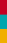 本单元的话题为“谈论科学”。通过本单元的学习，学生要能够用英语表达出科技对人们日常生活产生的影响。写作此话题时多采用一般现在时态。
单元主题写作
典型例题
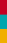 2016•南充改编    对于“中学生在校是否可以使用手机”，不同学生有不同的看法，请你根据下面表格中的提示写一篇短文，向某英语报社投稿。
要求： 1.包含所有要点，不逐字翻译，围绕要点适当发挥；
2．文中不得出现真实人名、地名、校名等；3．100词左右。
单元主题写作
思路点拨
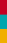 开篇点题
Different students have different opinions about it.
具体描写
Some students think…   However, some…
表达看法
In my opinion, students can’t use…
单元主题写作
素材积累
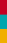 常用短语
1．花费时间做某事________________
2．对……有益/害处________________
3．远离________________
4．依靠；依赖________________
5．与……联系________________
spend time doing sth
be good/bad for
stay away from
depend on
keep in touch with
单元主题写作
常用句子
1．It's convenient for us to keep in touch with others.
2．It can also cause many problems.
3．It also has bad effects on us students.
单元主题写作
高分模板
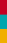 Nowadays, ①more and more teenagers use mobile phones. Can middle school students use mobile phones at school? Different students have different opinions about it.
     Some students think they can use mobile phones at school. ②First, it's convenient for them to call their parents, teachers or friends. Second, they can search what they need on mobile phones. For example, they can look up new words and look through news.
③However, some students disagree. They think using mobile phones at school is a waste of time. Many students spend too much time on games and QQ. Besides, it's unhealthy for the mind and the body, such as hurting eyes, making some bad friends.
    ④In my opinion, students can't use mobile phones at school. It's bad for their health and study.
单元主题写作
名师点评
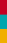 ①开篇点题。more and more的使用体现出使用手机的人数之多。
② first, second的恰当运用使文章层次分明。
③转折词however运用巧妙，自然过渡到使用手机的弊端上。
④In my opinion的使用引出了自己的观点，结构完整。
单元主题写作
小试身手
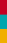 2016•天水    随着手机使用的日益广泛，“作业帮”等手机运用软件出现，现在，手机又有了新的用途——随时查找作业答案。
部分学生认为：有时作业太多，太难，不得不向手机求助。
自己的观点：1. 抄写答案不能提高学生的学习能力，只能阻止学生思考；2. 恰当运用网络，不依赖网络。
单元主题写作
注意：1. 文中应包括提示观点，可以适当发挥，增加自己的看法，使内容更连贯，更合理；
            2. 80词左右。开头已给出，不计入总词数。
参考词汇：the students' abilities, make proper use of
     Some students now have a new use for the Internet—use mobile phones to find out the answers to their homework. But different people have different ideas about it. ____________________________
_______________________________________________________
单元主题写作
One possible version：
      Some students now have a new use for the Internet—use mobile phones to find out the answers to their homework. But different people have different ideas about it. Some students think that they have so much homework every day that they don't have enough time. And some of the problems are too hard for them to work out. So they have to use mobile phones to find out the answers. However, I think copying the answers can't improve the students' abilities, and may make them stop thinking. In my opinion, we can make proper use of the Internet and can't depend on it. Studying online can be a way to help study, but the best way is to study by ourselves.